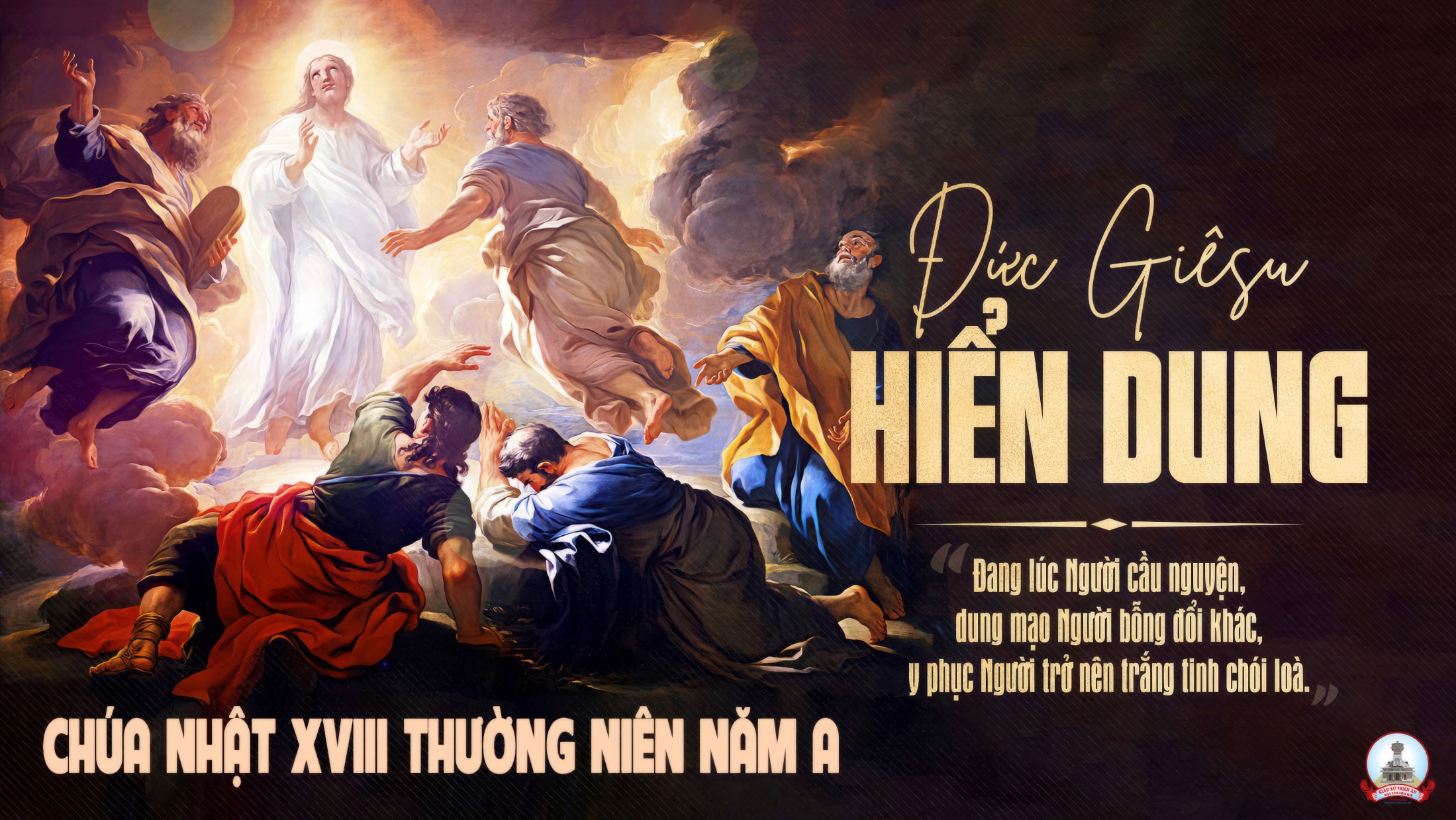 Chúa Nhật XVIII TN Năm ALễ Hiển Dung
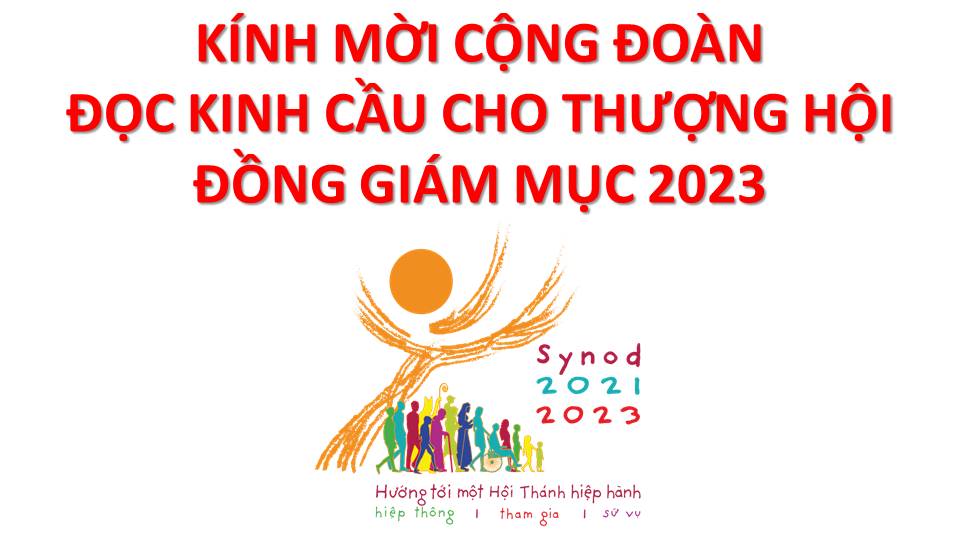 Lạy Chúa Thánh Thần là Ánh sáng Chân lý vẹn toàn,Chúa ban những ân huệ thích hợp cho từng thời đại, và dùng nhiều cách thế kỳ diệu để hướng dẫn Hội Thánh,
này chúng con đang chung lời cầu nguyện cho cácGiám mục, và những người tham dự Thượng Hội đồng Giám mục thế giới.
Xin Chúa làm nên cuộc Hiện Xuống mới trong đời sống HộiThánh, xin tuôn tràn trên các Mục tử ơn khôn ngoan và thông hiểu, gìn giữ các ngài luôn hiệp thông với nhau trong Chúa,
để các ngài cùng nhau tìm hiểu những điều đẹp ý Chúa, và hướng dẫn đoàn Dân Chúa thực thi những điều Chúa truyền dạy.
Các giáo phận Việt Nam chúng con, luôn muốn cùng chung nhịp bước với Hội Thánh hoàn vũ, xin cho chúng con biết đồng cảm với nỗi thao thức của các Mục tử trên toàn thế giới, ngày càng ý thức hơn về tình hiệp thông,
thái độ tham gia và lòng nhiệt thành trong sứ vụ của HộiThánh, Nhờ lời chuyển cầu của Đức Trinh Nữ Maria, Nữ Vương các Tông đồ và là Mẹ của Hội Thánh,
Chúng con dâng lời khẩn cầu lên Chúa, là đấng hoạt động mọi nơi mọi thời, trong sự hiệp thông với Chúa Cha và Chúa Con, luôn mãi mãi đến muôn đời. Amen.
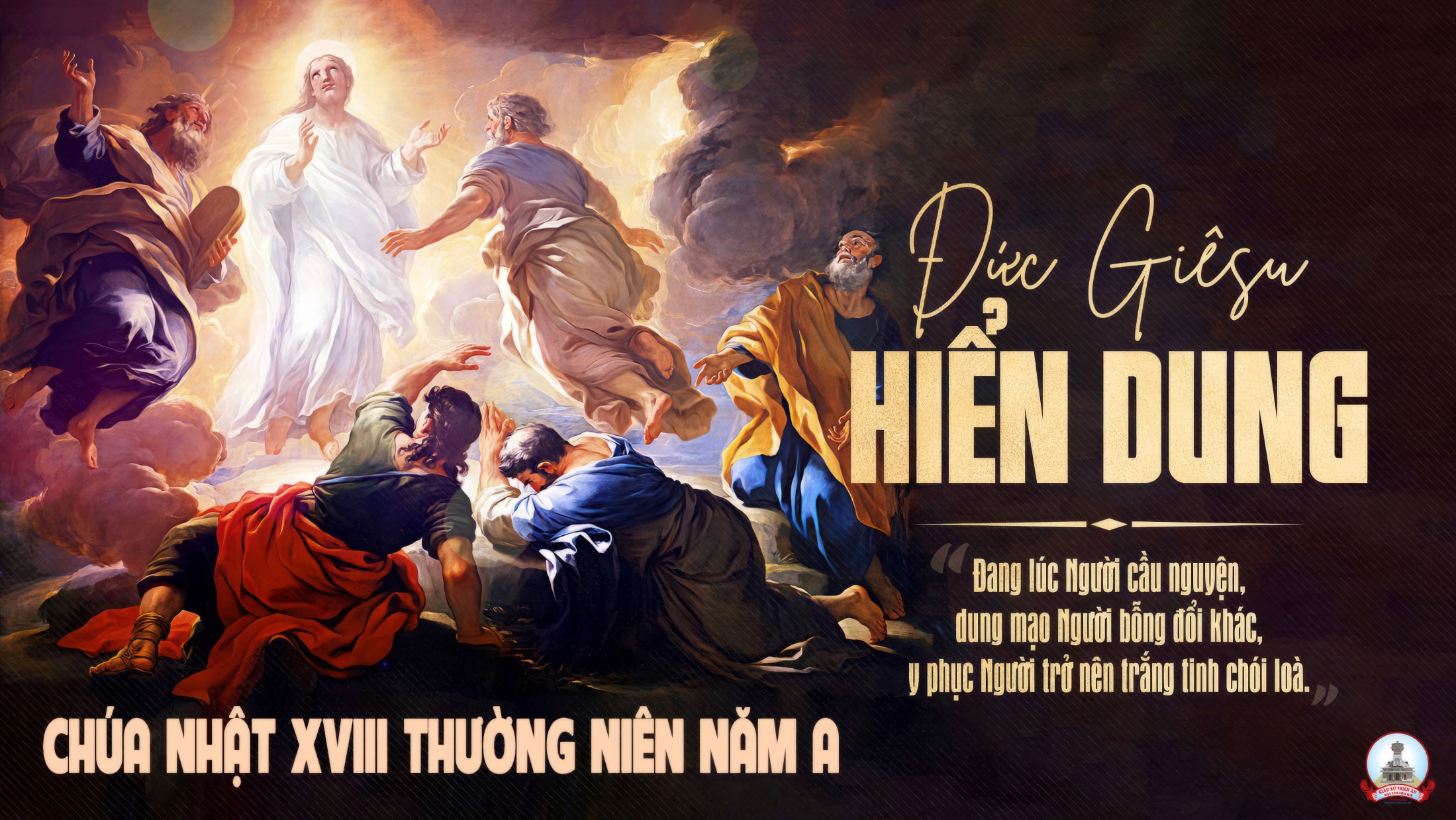 Chúa Nhật XVIII TN Năm ALễ Hiển Dung
Ca Nhập LễVề nhà ChúaMI Giáng
Đk: Về nhà Chúa trong hân hoan, về nhà Chúa tim reo vui, nào cùng hát vang bài ca, ngợi khen Chúa mến yêu của ta.
Tk1:Từ hừng sáng cho tới chiều tà, con luôn dâng lời tạ ơn Thiên Chúa. Từ màn đêm cho tới bình minh, con luôn hướng lòng con lên Thiên Chúa.
Đk: Về nhà Chúa trong hân hoan, về nhà Chúa tim reo vui, nào cùng hát vang bài ca, ngợi khen Chúa mến yêu của ta.
TK2: Dù ngày nắng hay những ngày mưa, con luôn mong được tạ ơn Thiên Chúa. Dù ngập đau hay lúc tràn vui, con luôn hướng lòng con lên Thiên Chúa.
Đk: Về nhà Chúa trong hân hoan, về nhà Chúa tim reo vui, nào cùng hát vang bài ca, ngợi khen Chúa mến yêu của ta.
Tk3: Về nhà Chúa con thấy bình yên, dẫu có lúc đời ngập tràn giông tố. Nhờ tình yêu Thiên Chúa chuyển ban, con vui giữa đời bon chen gian khó.
Đk: Về nhà Chúa trong hân hoan, về nhà Chúa tim reo vui, nào cùng hát vang bài ca, ngợi khen Chúa mến yêu của ta.
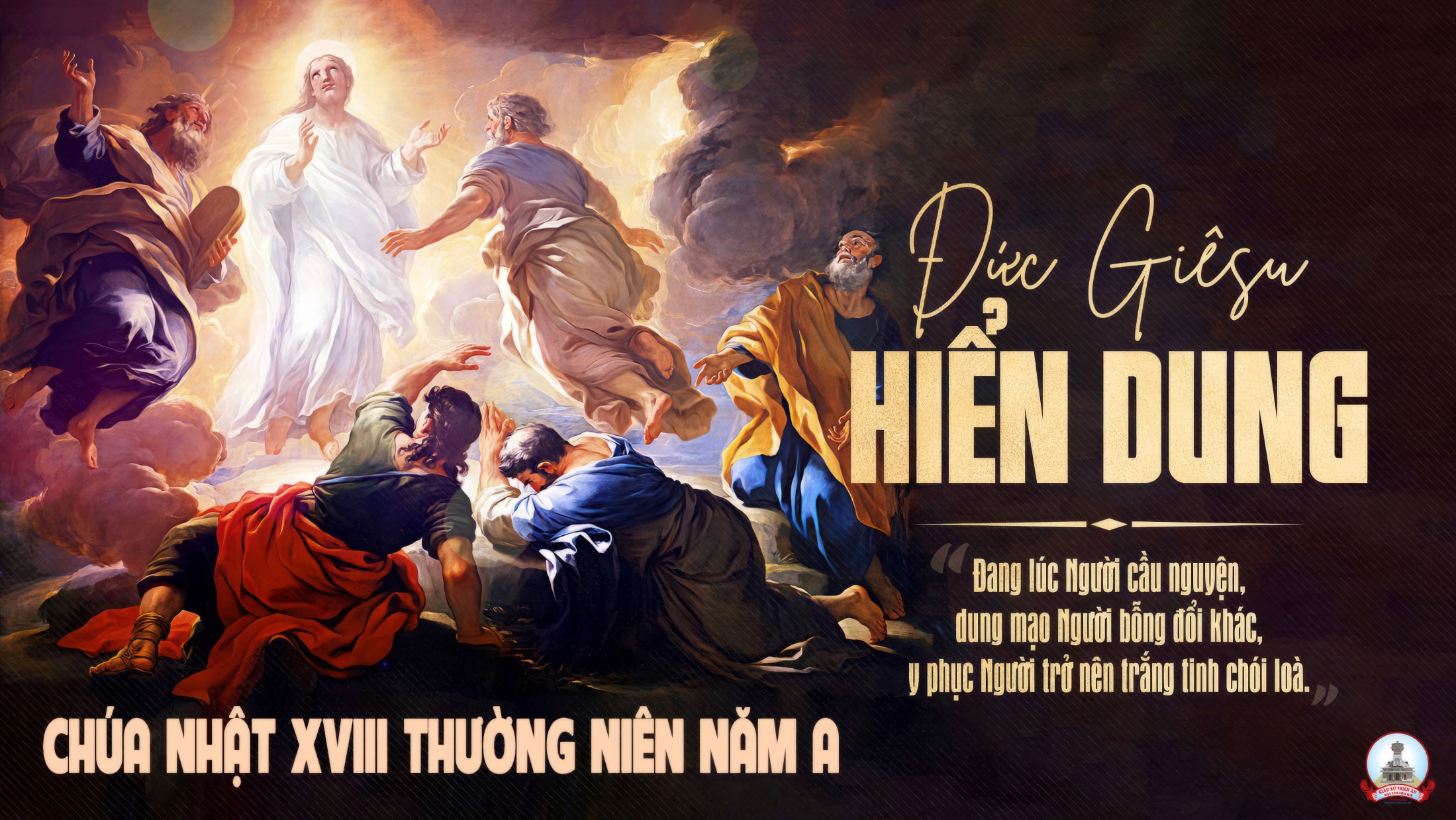 Chúa Nhật XVIII TN Năm ALễ Hiển Dung
KINH VINH DANH
Ca Lên Đi 2
KINH VINH DANH
Chủ tế: Vinh danh Thiên Chúa trên các tầng trời. Và bình an dưới thế, bình an dưới thế cho người thiện tâm.
Chúng con ca ngợi Chúa. Chúng con chúc tụng Chúa. Chúng con thờ lạy Chúa. Chúng con tôn vinh Chúa. Chúng con cảm tạ Chúa vì vinh quang cao cả Chúa.
Lạy Chúa là Thiên Chúa, là Vua trên trời, là Chúa Cha toàn năng. Lạy Con Một Thiên Chúa, Chúa Giê-su Ki-tô.
Lạy Chúa là Thiên Chúa, là Chiên Thiên Chúa, là Con Đức Chúa Cha. Chúa xoá tội trần gian, xin thương, xin thương, xin thương xót chúng con.
Chúa xoá tội trần gian, Xin nhận lời chúng con cầu khẩn. Chúa ngự bên hữu Đức Chúa Cha, xin thương, xin thương, xin thương xót chúng con.
Vì lạy Chúa Giê-su Ki-tô, chỉ có Chúa là Đấng Thánh, chỉ có Chúa là Chúa, chỉ có Chúa là Đấng Tối Cao, cùng Đức Chúa Thánh Thần trong vinh quang Đức Chúa Cha. A-men. A-men.
KINH VINH DANH
Chủ tế: Vinh danh Thiên Chúa trên các tầng trời.A+B: Và bình an dưới thế cho người thiện tâm.
A: Chúng con ca ngợi Chúa.
B: Chúng con chúc tụng Chúa. A: Chúng con thờ lạy Chúa. 
B: Chúng con tôn vinh Chúa.
A: Chúng con cảm tạ Chúa vì vinh quang cao cả Chúa.
B: Lạy Chúa là Thiên Chúa, là Vua trên trời, là Chúa Cha toàn năng.
A: Lạy con một Thiên Chúa,            Chúa Giêsu Kitô.
B: Lạy Chúa là Thiên Chúa, là Chiên Thiên Chúa là Con Đức Chúa Cha.
A: Chúa xóa tội trần gian, xin thương xót chúng con.
B: Chúa xóa tội trần gian, xin nhậm lời chúng con cầu khẩn.
A: Chúa ngự bên hữu Đức Chúa Cha, xin thương xót chúng con.
B: Vì lạy Chúa Giêsu Kitô, chỉ có Chúa là Đấng Thánh.
Chỉ có Chúa là Chúa, chỉ có Chúa là đấng tối cao.
A+B: Cùng Đức Chúa Thánh Thần trong vinh quang Đức Chúa Cha. 
Amen.
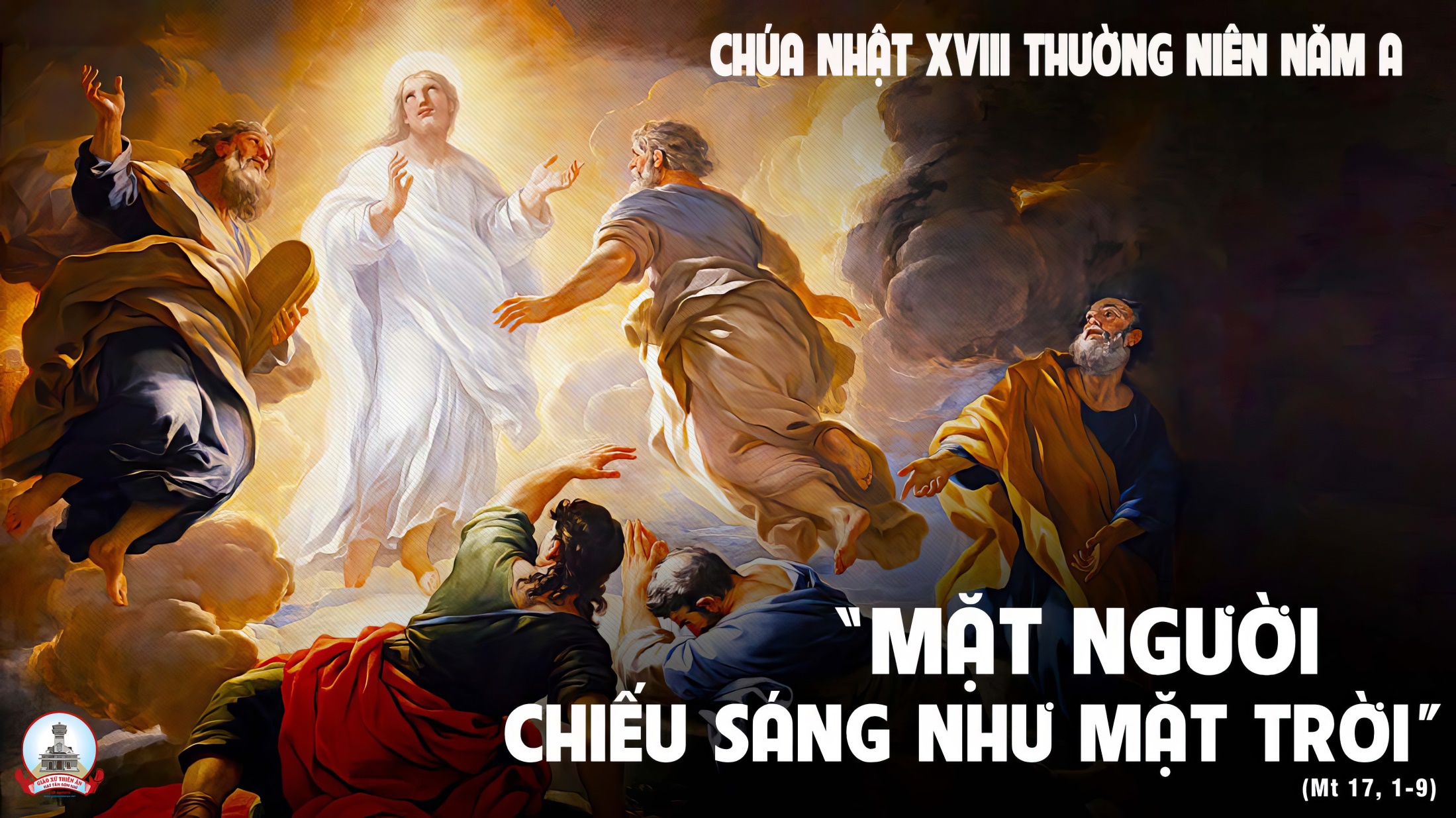 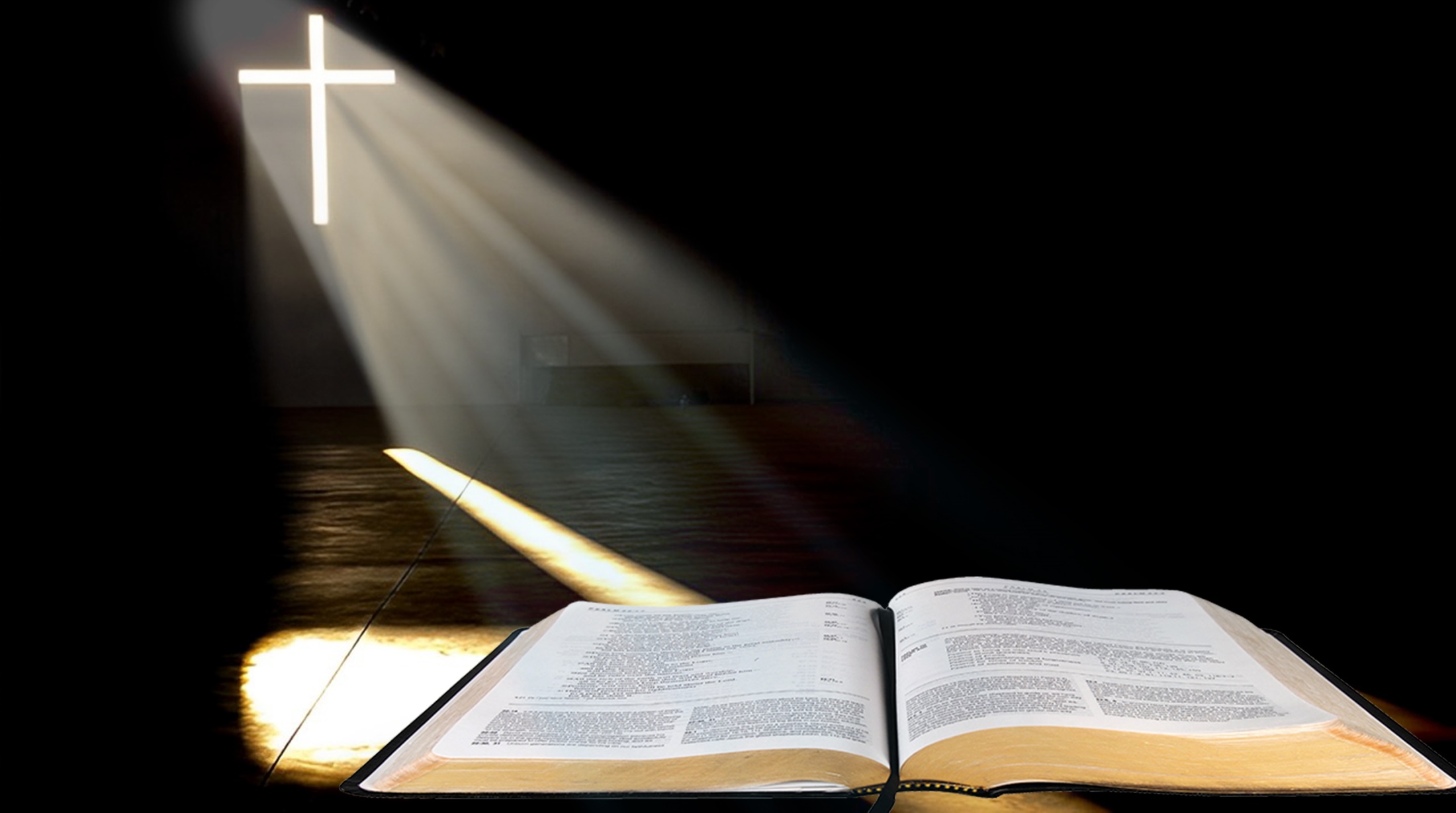 Bài đọc 1.
Thánh vịnh 96.
Chúa là Vua hiển trị, là Đấng Tối Cao trên khắp địa cầu.
Bài trích sách ngôn sứ I-sai-a.
Thánh Vịnh 96Lễ Chúa Hiển DungNăm ALm Kim Long 03 Câu
Đk: Chúa là Vua hiển trị, là Đấng Tối Cao trên khắp địa cầu.
Tk1: Chúa làm Vua, trái đất hãy nhảy mừng, ngàn quần đảo reo vui.  Mây u ám phủ quanh Ngài. Công minh chính trực là bệ cung ngai Ngài.
Đk: Chúa là Vua hiển trị, là Đấng Tối Cao trên khắp địa cầu.
Tk2: Núi vội tan giống sáp trước nhan Ngài, là hoàng thượng dương gian.  Công minh Chúa vang cung trời. Muôn dân ngắm nhìn tận tường ánh Thiên Nhan.
Đk: Chúa là Vua hiển trị, là Đấng Tối Cao trên khắp địa cầu.
Tk3: Chính vì đây: Chúa rất đỗi cao trọng, và vượt trổi nơi nơi.  Muôn tâu Chúa, ôi siêu việt. Trên muôn thánh thần và toàn cõi thế gian.
Đk: Chúa là Vua hiển trị, là Đấng Tối Cao trên khắp địa cầu.
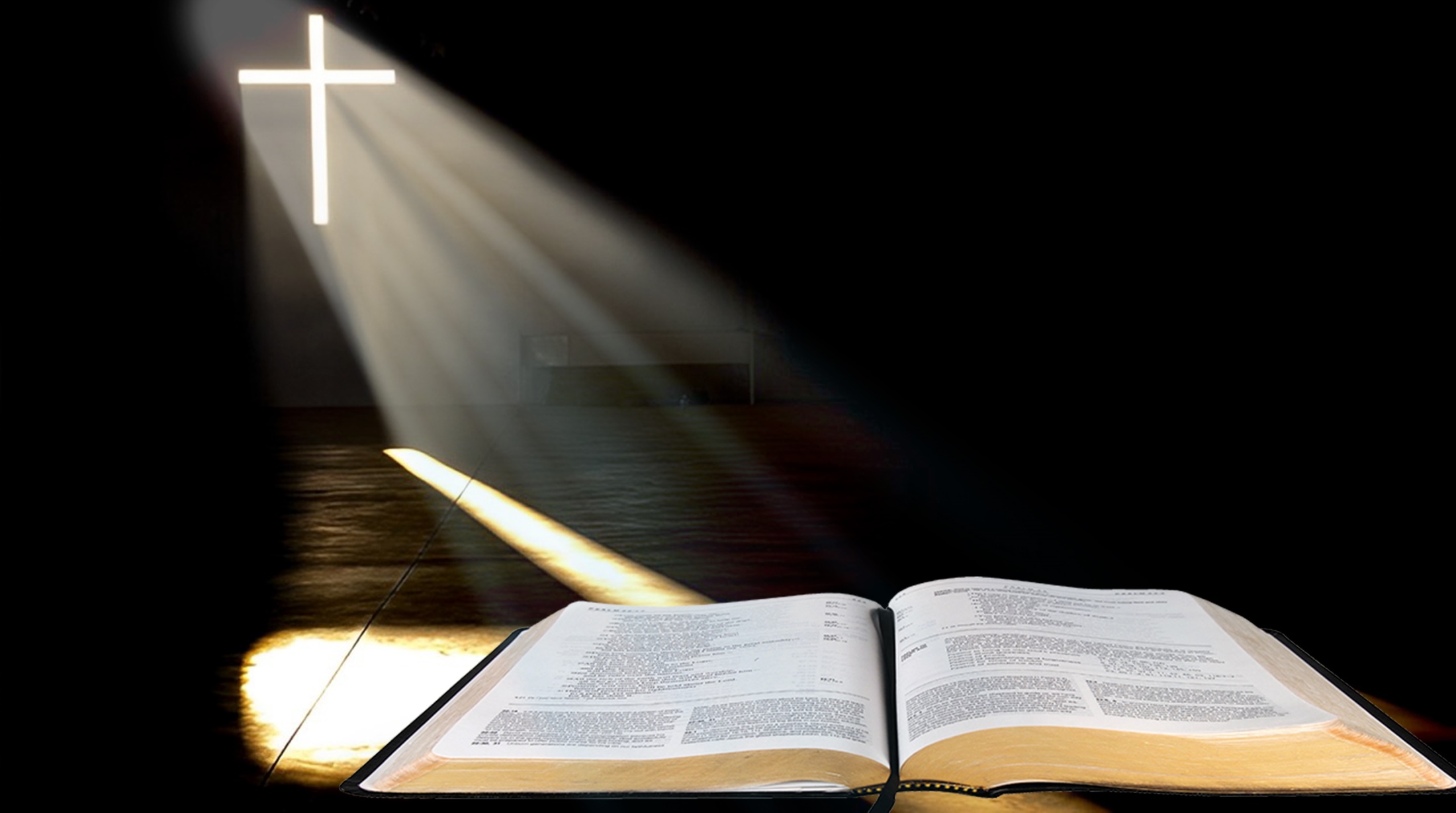 Bài đọc 2.Không một thọ tạo nào có thể tách
Được chúng ta ra khỏi tình yêu của Thiên Chúa thể hiện nơi Đức Kitô.
  Bài trích thư thánh Phaolô tông đồ
Gởi tín hữu Rôma.
Alleluia - Alleluia:
Đây là Con Ta yêu quí, làm vui thoả lòng Ta,  hãy lắng nghe lời Người.
Alleluia …
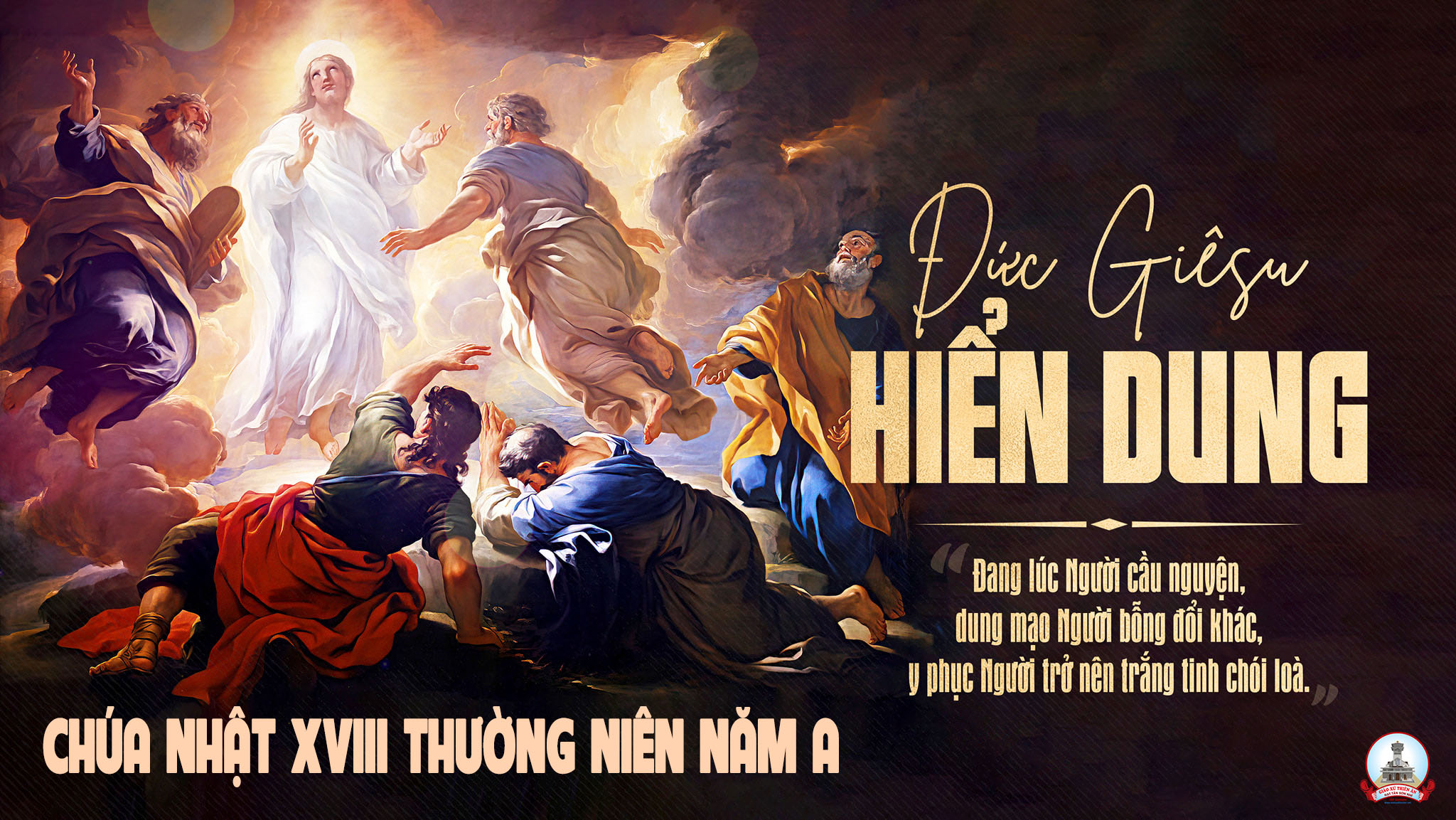 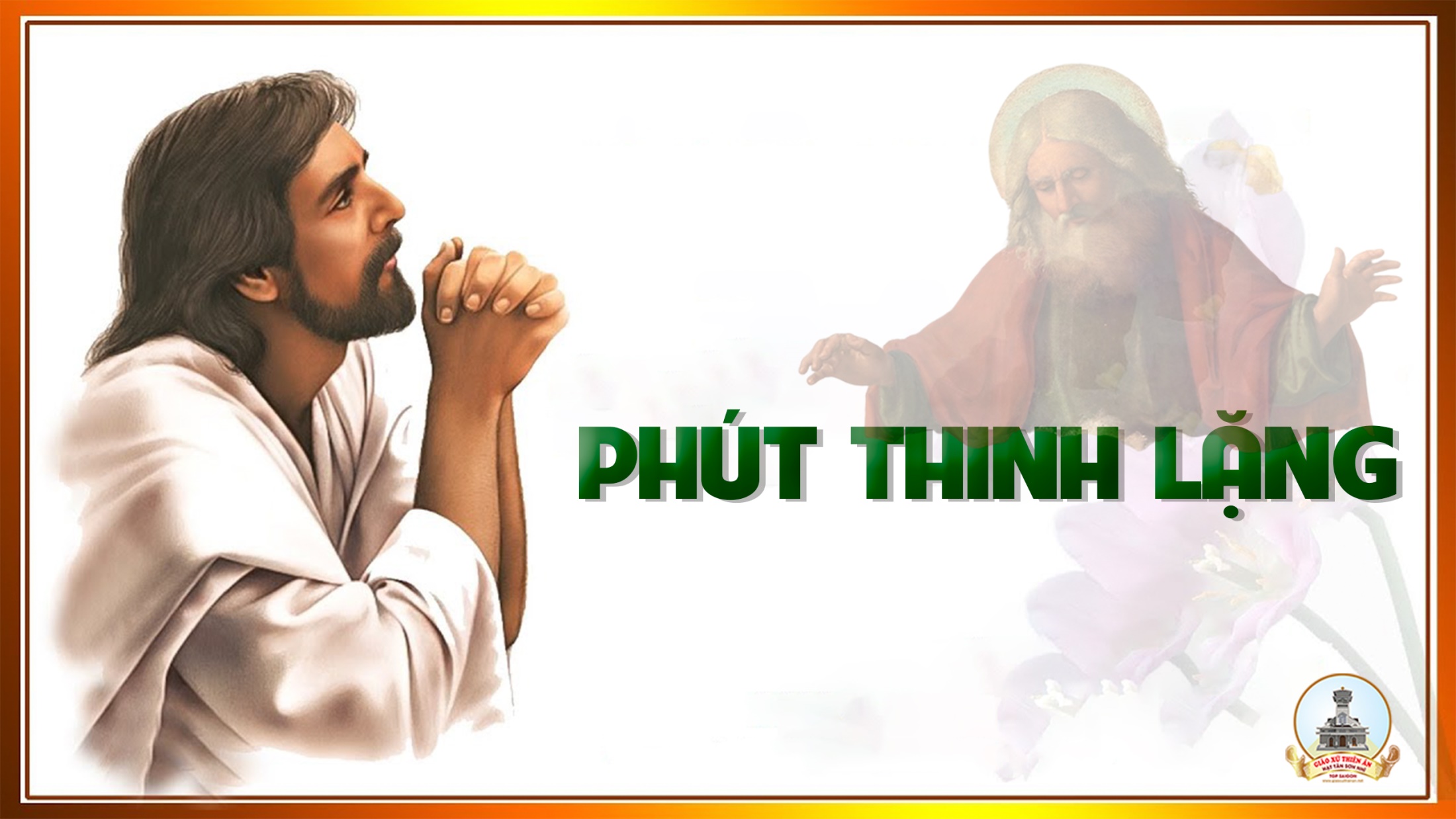 KINH TIN KÍNH
Tôi tin kính một Thiên Chúa là Cha toàn năng, Đấng tạo thành trời đất, muôn vật hữu hình và vô hình.
Tôi tin kính một Chúa Giêsu Kitô, Con Một Thiên Chúa, Sinh bởi Đức Chúa Cha từ trước muôn đời.
Người là Thiên Chúa bởi Thiên Chúa, Ánh Sáng bởi Ánh Sáng, Thiên Chúa thật bởi Thiên Chúa thật,
được sinh ra mà không phải được tạo thành, đồng bản thể với Đức Chúa Cha: nhờ Người mà muôn vật được tạo thành.
Vì loài người chúng ta và để cứu độ chúng ta, Người đã từ trời xuống thế.
Bởi phép Đức Chúa Thánh Thần, Người đã nhập thể trong lòng Trinh Nữ Maria, và đã làm người.
Người chịu đóng đinh vào thập giá vì chúng ta, thời quan Phongxiô Philatô; Người chịu khổ hình và mai táng, ngày thứ ba Người sống lại như lời Thánh Kinh.
Người lên trời, ngự bên hữu Đức Chúa Cha, và Người sẽ lại đến trong vinh quang để phán xét kẻ sống và kẻ chết, Nước Người sẽ không bao giờ cùng.
Tôi tin kính Đức Chúa Thánh Thần là Thiên Chúa và là Đấng ban sự sống, Người bởi Đức Chúa Cha và Đức Chúa Con mà ra,
Người được phụng thờ và tôn vinh cùng với Đức Chúa Cha và Đức Chúa Con: Người đã dùng các tiên tri mà phán dạy.
Tôi tin Hội Thánh duy nhất thánh thiện công giáo và tông truyền.
Tôi tuyên xưng có một Phép Rửa để tha tội. Tôi trông đợi kẻ chết sống lại và sự sống đời sau. Amen.
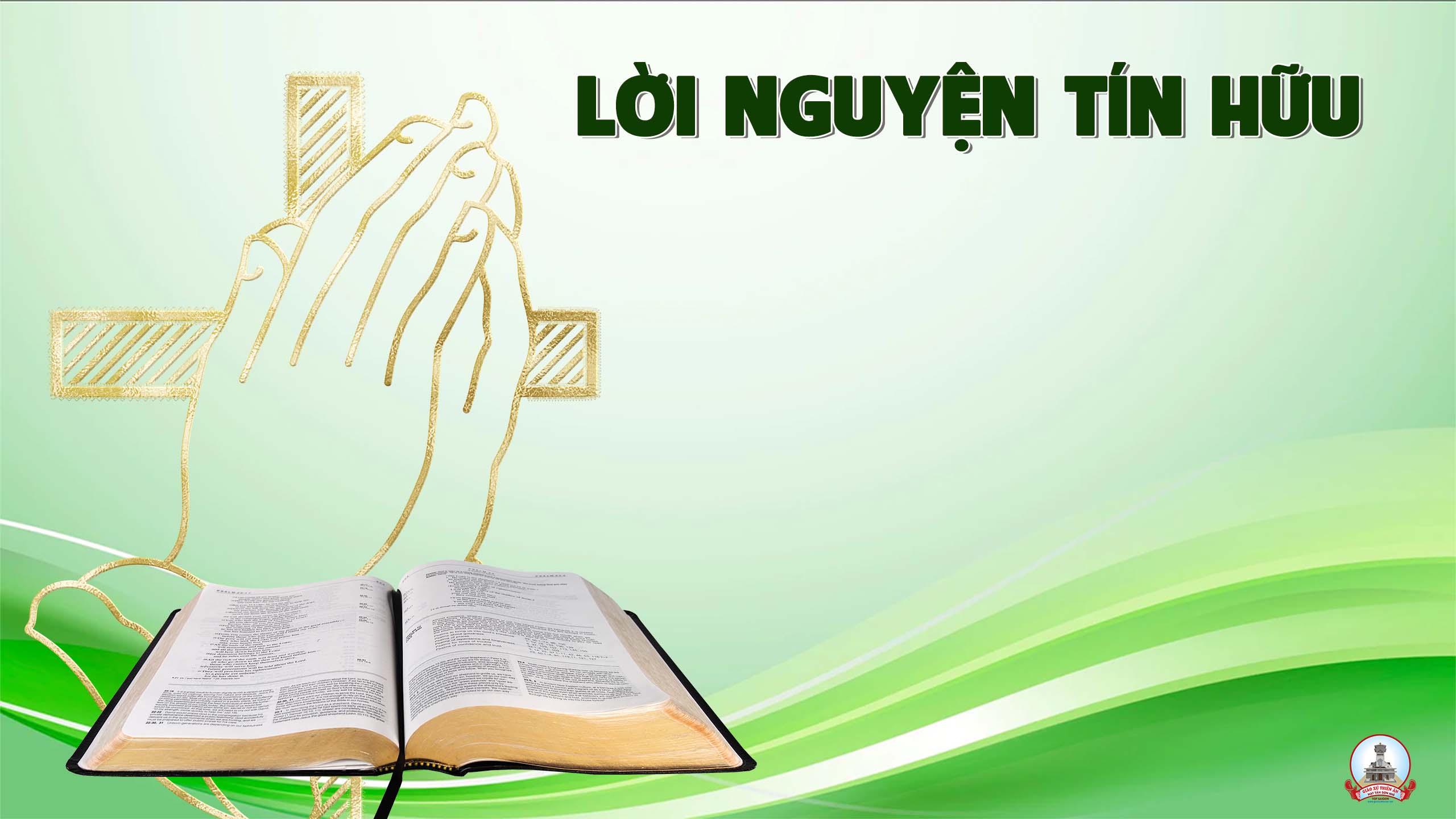 Chúa Giêsu biến hình để củng cố đức tin cho các môn đệ và chúng ta, hầu mời gọi chúng ta can đảm bước theo Chúa trên đường Thập giá mà tiến tới vinh quang Nước Trời.
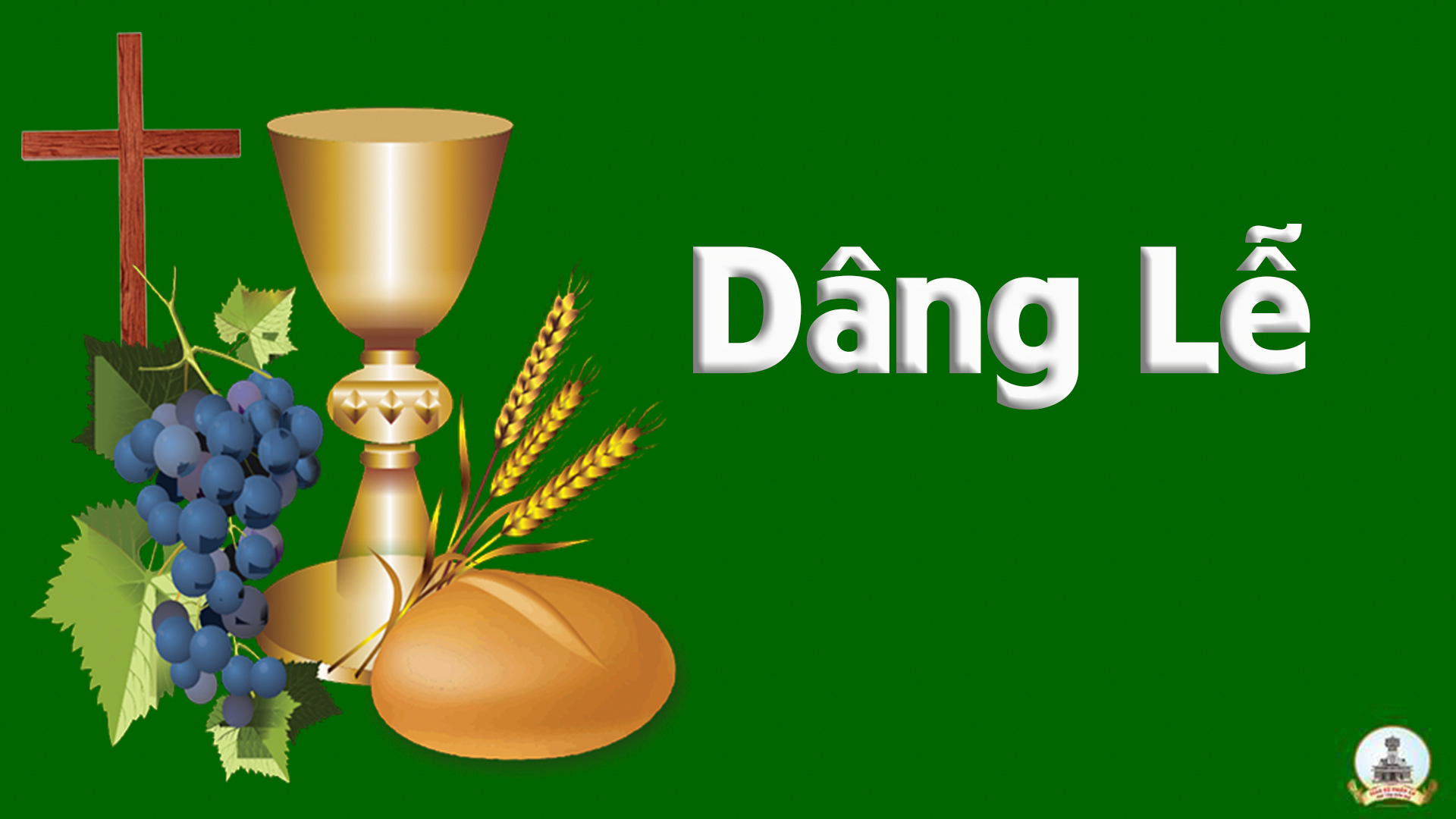 Cùng tấm bánh
Lm. Kim Long
Tk1: Cùng tấm bánh thơm dệt bao ân tình, cùng giọt rượu hồng hiệp tiếng cầu kinh.
Đk: Bát ngát trầm hương nối kết lòng người muôn phương, miệt mài đợi Chúa dủ thương.
Tk2: Cùng tiếng khóc than lệ hoen mi rồi, cùng ngàn nụ cười đẹp thắm làn môi.
Đk: Bát ngát trầm hương nối kết lòng người muôn phương, miệt mài đợi Chúa dủ thương.
Tk3: Cùng ánh nắng xuân cùng trăng thu hồng, cùng ngày vào hạ cùng gió sầu đông.
Đk: Bát ngát trầm hương nối kết lòng người muôn phương, miệt mài đợi Chúa dủ thương.
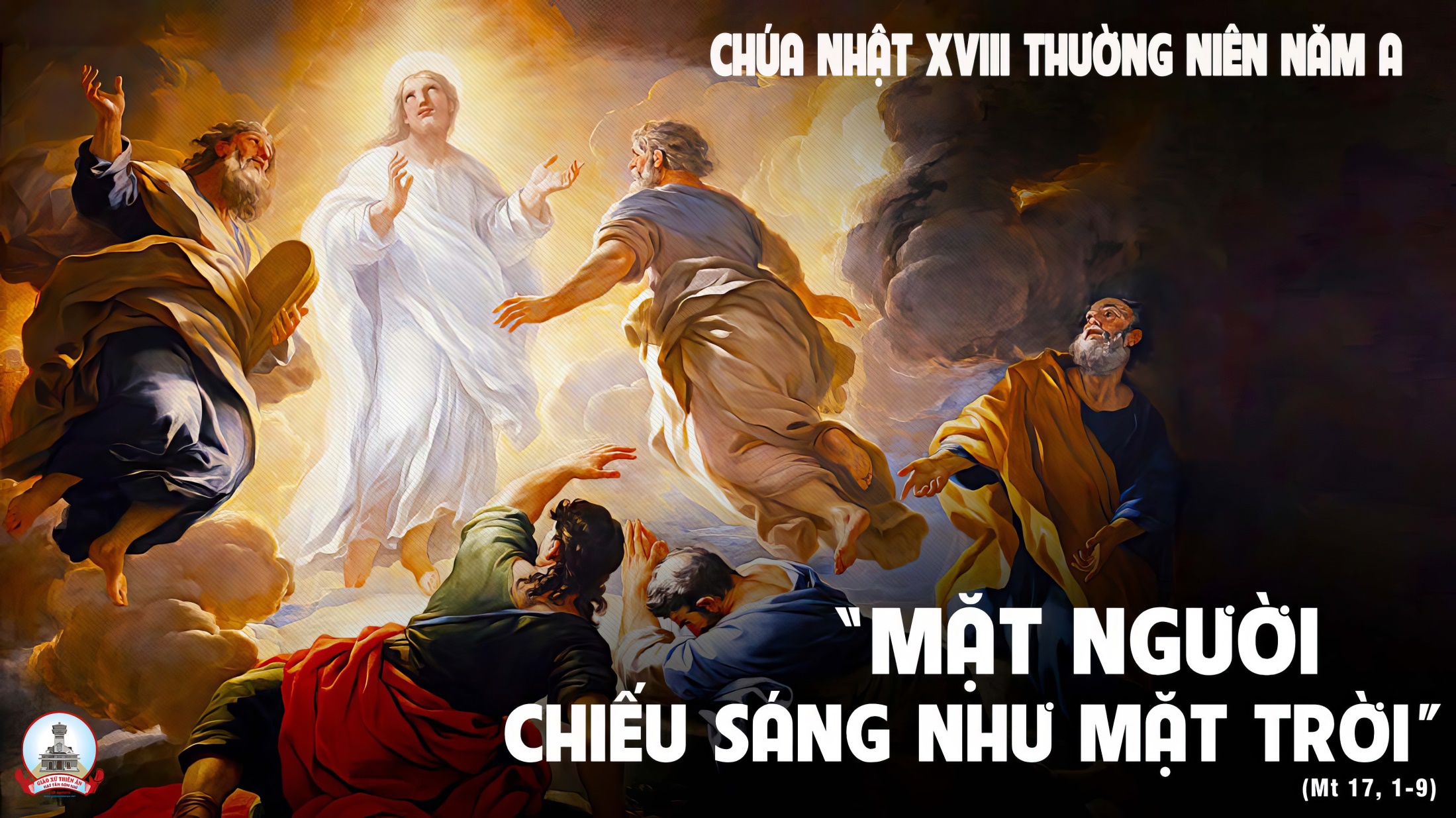 Ca Nguyện Hiệp LễNên một với ChúaHuỳnh Minh Kỳ - Đinh Công Huỳnh
Tk1: Nơi Ta-bor môn đệ bên Chúa từ trên cao Chúa đã biến hình. Ôi linh thiêng áo Người trở nên đẹp tinh khôi sáng như mặt trời. Mây trên cao bao phủ giăng kín và âm vang cất tiếng vọng xa: “Đây Con Ta dấu yêu muôn đời đẹp lòng Ta, hãy nghe lời Người”
Đk: Xin cho con nên một với Chúa trong uy nghi sáng láng rạng ngời. Xin cho con kết hiệp với Chúa để tim con rực cháy yêu thương. Xin yêu thương biến đổi tâm trí xua tan đi bóng tối u mê, xin yêu thương lan tỏa muôn nơi để thế giới chan hòa an vui.
Tk2: Xin cho con nên một với Chúa để con luôn dấn thân không ngừng. Xin cho con nên một với Chúa để chân con cất bước lên đường. Con hăng say lên đường với Chúa về muôn nơi rắc gieo tình thương. Xin cho con biết quên thân mình để lòng con trở nên nhẹ nhàng.
Đk: Xin cho con nên một với Chúa trong uy nghi sáng láng rạng ngời. Xin cho con kết hiệp với Chúa để tim con rực cháy yêu thương. Xin yêu thương biến đổi tâm trí xua tan đi bóng tối u mê, xin yêu thương lan tỏa muôn nơi để thế giới chan hòa an vui.
Tk3: Khi gian nan hay gặp thử thách nguyện cho con vững tin yêu Ngài, luôn trung kiên đi làm nhân chứng chẳng lao đao ngả nghiêng thất vọng. Xin cho con đêm ngày yêu Chúa và hiên ngang bước đi cùng Chúa, đem tin yêu đến cho mọi người để dựng xây Nước Chúa rạng ngời.
Đk: Xin cho con nên một với Chúa trong uy nghi sáng láng rạng ngời. Xin cho con kết hiệp với Chúa để tim con rực cháy yêu thương. Xin yêu thương biến đổi tâm trí xua tan đi bóng tối u mê, xin yêu thương lan tỏa muôn nơi để thế giới chan hòa an vui.
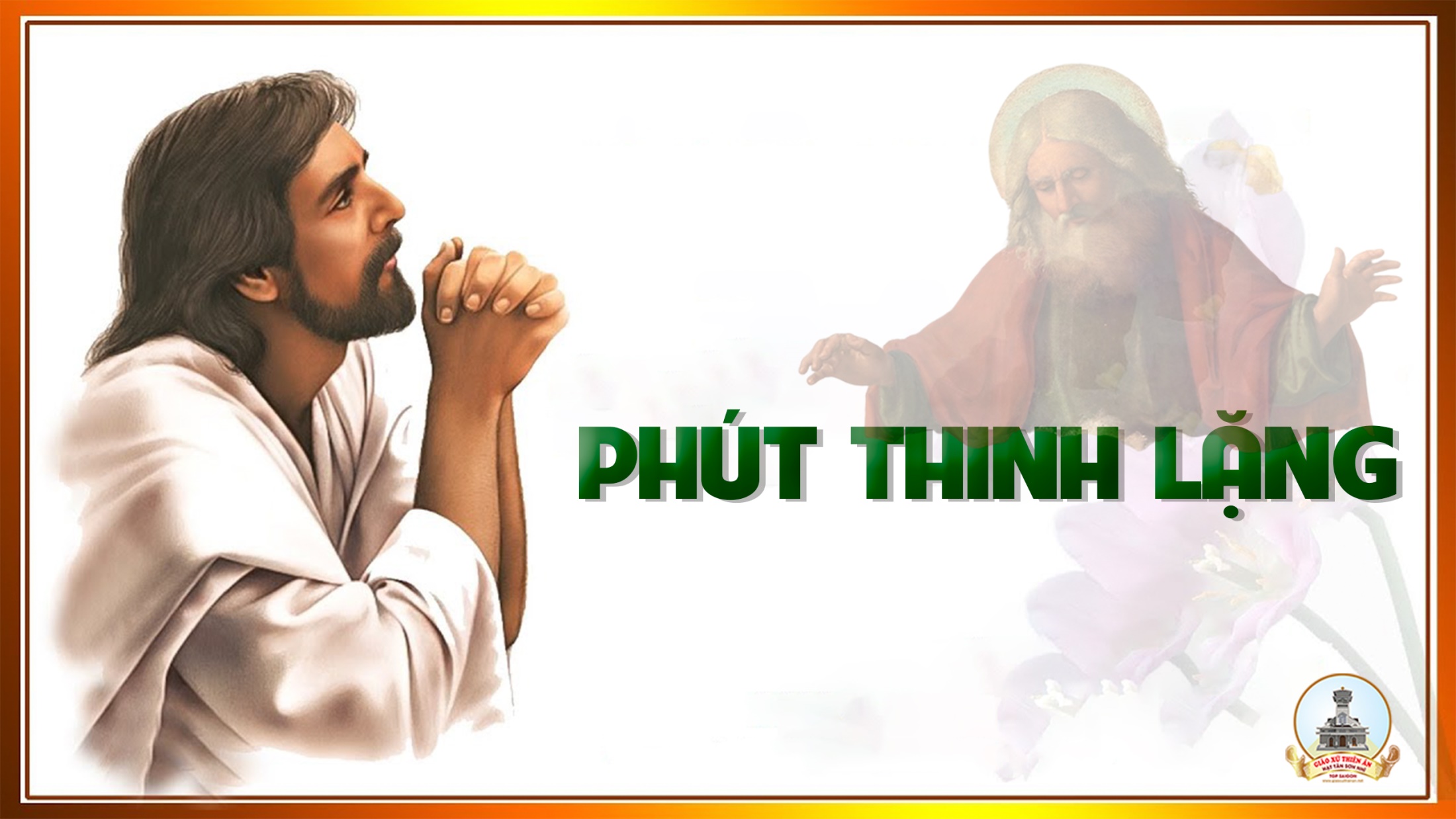 Ca Kết LễHồng ân Chúa bao la Lm. Thiện Cẩm
Đk: Hồng ân Chúa bao la tuôn đổ xuống chan hòa. Tuy tay con nhỏ bé bao nhiêu cũng không vừa.
Tk1: Chính tay Ngài đã dựng nên con, Thần Khí Ngài làm cho con sống, tình yêu Ngài ngày đêm ấp ủ, Lời Ngài dẫn dắt con trên đường.
Đk: Hồng ân Chúa bao la tuôn đổ xuống chan hòa. Tuy tay con nhỏ bé bao nhiêu cũng không vừa.
Tk2: Con sống nhưng đâu phải con sống, Thần Khí Ngài làm cho con sống. Thịt máu này bởi Con của Ngài đã trở nên của nuôi loài người.
Đk: Hồng ân Chúa bao la tuôn đổ xuống chan hòa. Tuy tay con nhỏ bé bao nhiêu cũng không vừa.
Tk3: Con hát nhưng đâu phải con hát, Thần Khí Ngài dạy cho con hát. Cũng chính Ngài ngự trong tâm hồn. Mở miệng con biết kêu danh Người.
Đk: Hồng ân Chúa bao la tuôn đổ xuống chan hòa. Tuy tay con nhỏ bé bao nhiêu cũng không vừa.
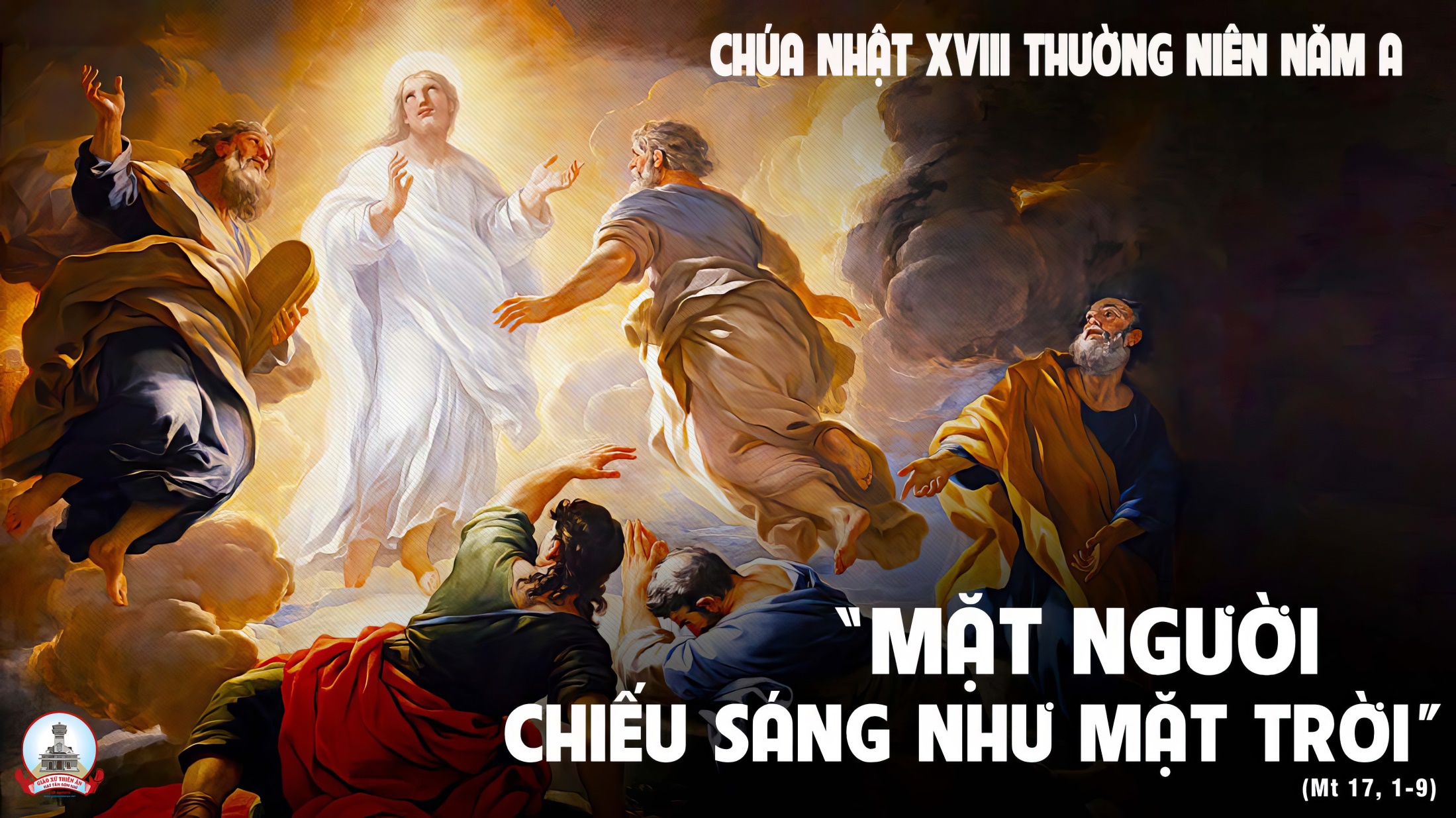